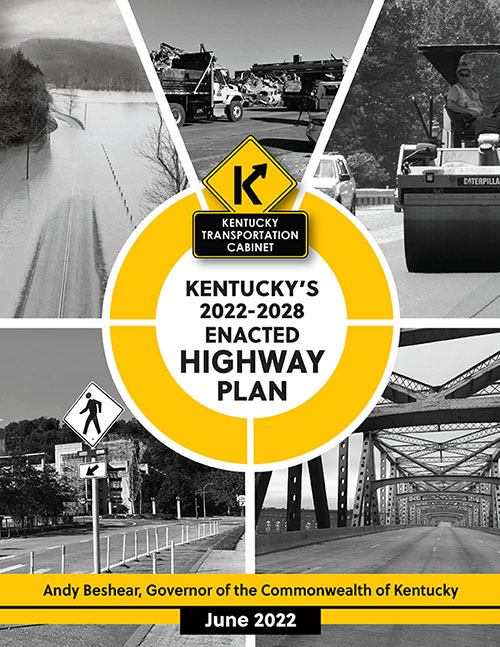 SHIFT 2024 UpdateBudget Review SubcommitteeAugust 2, 2023
Jason Siwula, PE
Deputy State Highway Engineer

Mikael Pelfrey, PE
Director – KYTC Division of Planning
How is the HIGHWAY PLAN put together?
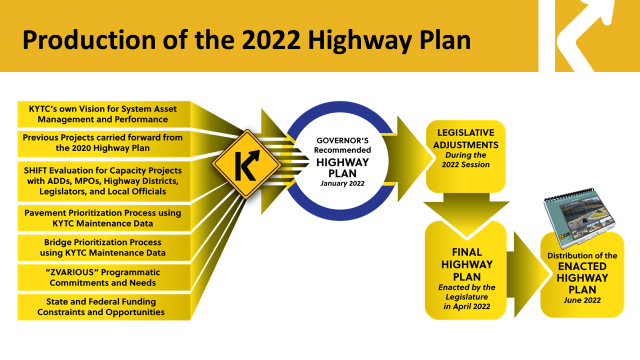 Kentucky’s HIGHWAY PLAN captures needs and translates NEEDS into PROJECTS
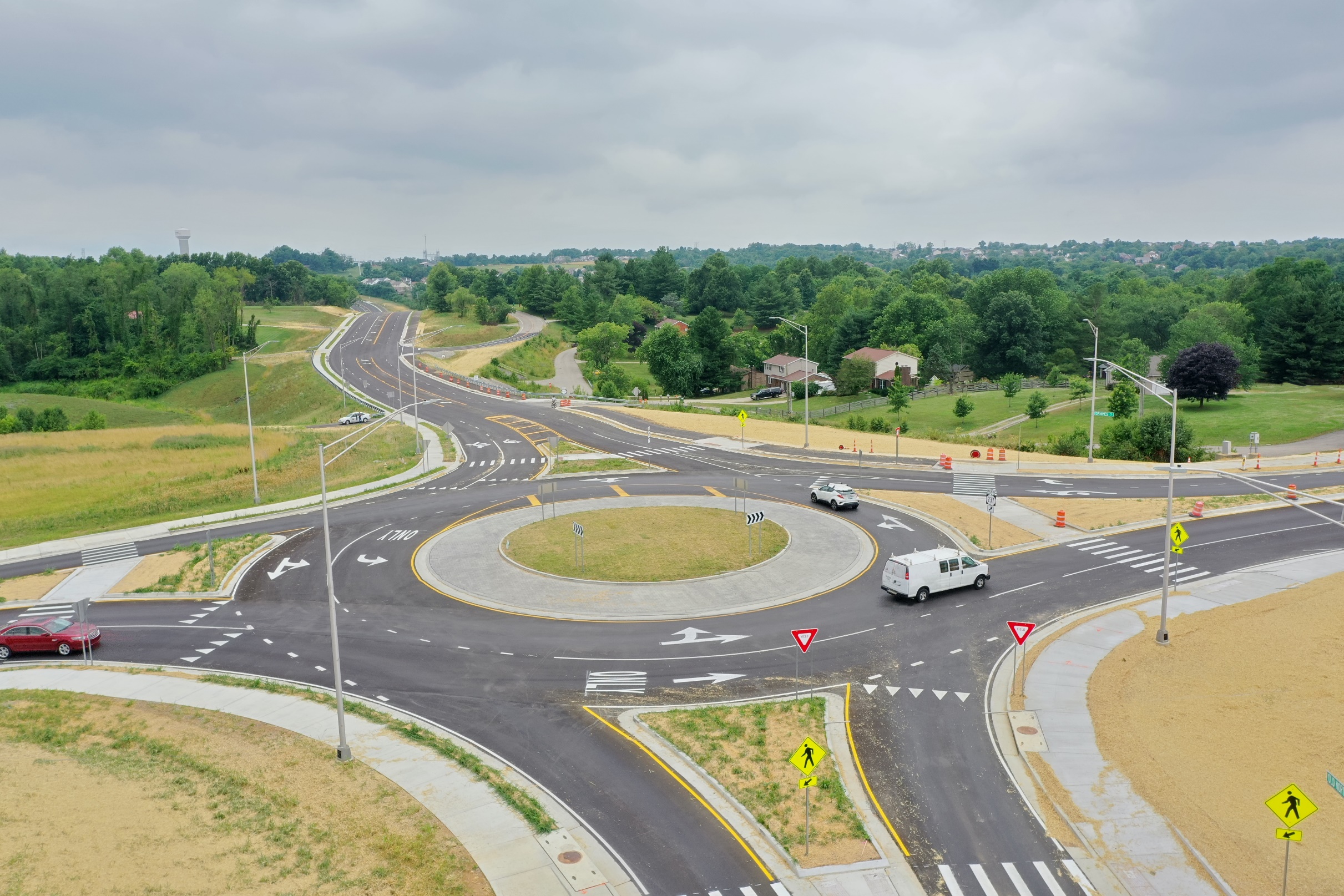 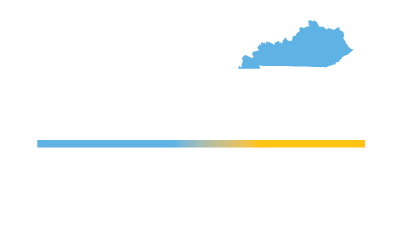 SHIFT Focuses on
Larger Highway
Improvement Projects
Projects Included
Large Scale Safety Improvements
Road Widening
Reconstruction
New Interchanges
New Routes
Formula Components
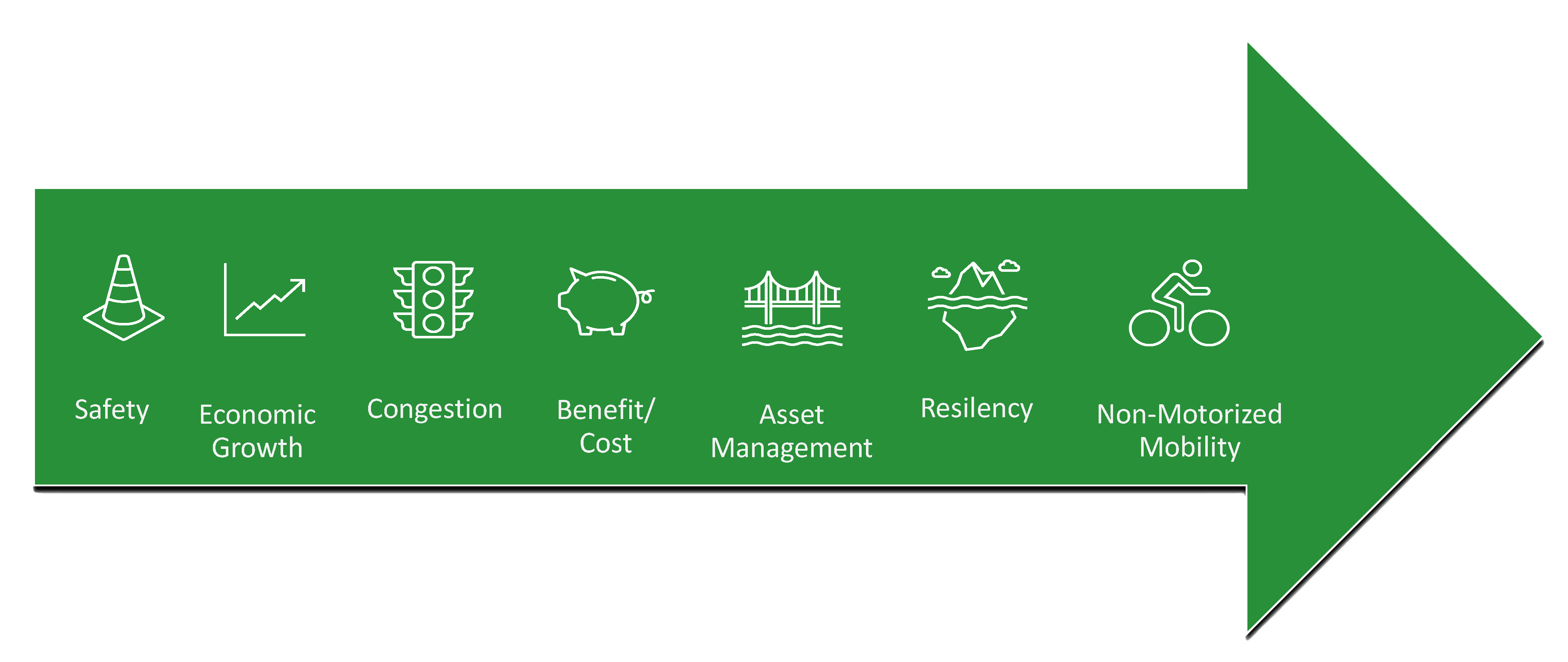 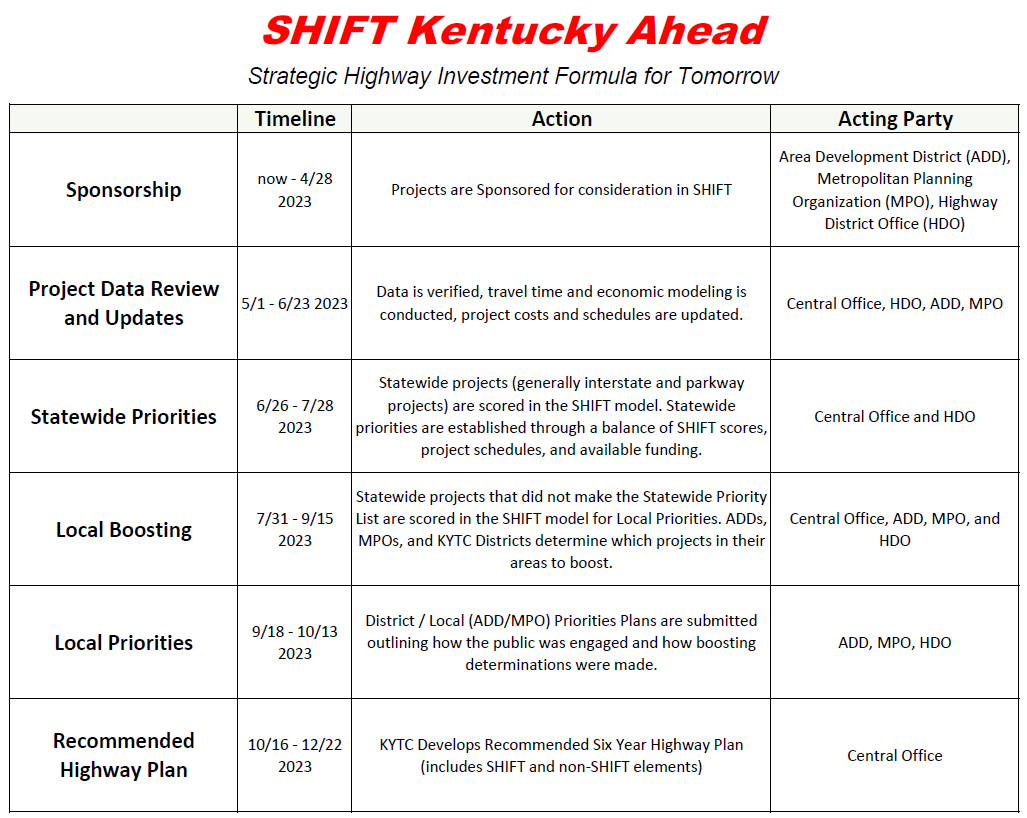